阅读考点词
阅读真经考点词如何学习
考点词分类
真题应用
阅读真经考点词如何学习
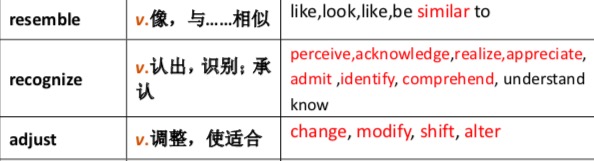 考点词分类
关键词
定位
考点—分类
考点词训练
1.The few existing step wells in Delhi are more attractive than those found elsewhere.
2. The need for transport is growing despite the technological developments
3.To reduce production costs, some industries have been moved closer to their relevant consumers.
4.One study found a strong connection between children’s IQ and the availability of ___and ___at home.
5.In Greece, tourism is the most important____.
6.In one experiment, foraging teams were able to use their sense of smell to find food.
7.The FAA was created as a result of the introduction of the jet engine.
8. Fear of public speaking is a psychological illness.
考点词真题应用
In recent years, many of them have been obliged to give up their ______ lifestyle, but they continue to depend mainly on nature for their food and clothes.

Over the past 40 years, most have abandoned their nomadic ways and settled in the territory‘s 28 isolated communities, but they still rely heavily on nature to provide food and clothing.
Radar and sonar are based on similar ______.

But the underlying mathematical theories of radar and sonar are very similar, and much of our scientific understanding of the details of what bats are doing has come from applying radar theory to them.
For the earliest tribes, the concept of sufficiency was more important than the concept of quantity.
Our ancestor had little use for actual numbers; instead  their considerations would have been more of the kind is this enough rather than how many when they were engaged in food gathering.
Which physical feature, possessed by their ancestors, do whales lack?
They do, however, still breather air, having never developed anything equivalent to the gills of their earlier marine incarnation.
In the Tsimshian language, the number of long objects and canoes is expressed with the same word.
The numeration system of the Tsimshian language in British Columbia contains seven distinct sets of words for numbers according to the class of the item being counted: for counting flat objects and animals,…for long objects and trees, for canoes, for measures…
However, even before this was understood, the principle had been applied in the design of instruments which calculated the _____ of the seabed.
Before this was discovered engineers had already built instruments to exploit the principle, for example, to measure the depth of the sea under a ship.